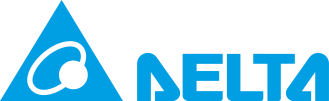 台灣高鐵WebCC
PIDS layout editor
TPL/CSS規範說明
Iven
[Speaker Notes: User Interface & User Experience]
TPL、CSS 規範說明
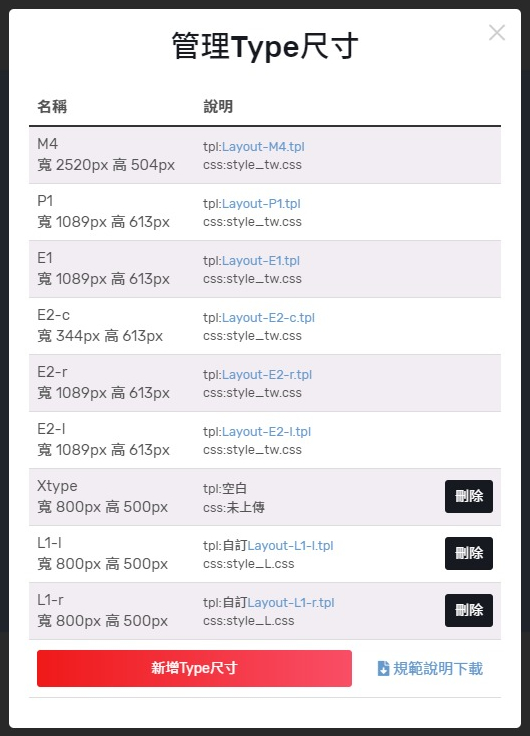 新增Type尺寸時，會popout管理Type尺寸視窗
需參考1、2標規範製作tpl和css檔
點擊規範說明下載，會Download規範說明Zip檔，內容有：
PIDS_preview.html
PIDS新尺寸開發用html
default_Reset.css
default_PEM.css
Include PIDS核心css
default_TPLmodule.tpl
P/E/M Module 模組參考
Layout-Xtype.tpl
Xtype_v100.css
新增Type尺寸需事先製作好
這二支範本：tpl和css檔
規範說明.zip
流程圖
新增Type尺寸 流程圖
自訂tpl-方式1：完全客製化
Include
<section id=“NewType”>




</section>
共用css
自訂tpl
Include
<style>
<html>
<script>
…
Default
CSS
在第一層必為section裡
自行編譯html、js、css
開發用html
Export
default_Reset.css
default_PEM.css
範本Xtype_v100.css
PIDS_preview.html
自訂tpl-方式2：延用P/E/M Module
<section id=“NewType”>




</section>
複製使用
本班列車 Module
下班列車 Module
跑馬燈 Module
…
Default
TPLmodule
Export
default_TPLmodule.tpl
PIDS
Layout editor
範本Layout-Xtype.tpl
Layout
Editor
template
Download
複製延用
複製 P/E/M tpl 延用
複製 P/E/M Module使用
Upload
Layout-P1.tpl
Download
製作 共用css檔
PIDS_preview.html 註解說明
開啟html
紅框處即是製作共用css檔說明
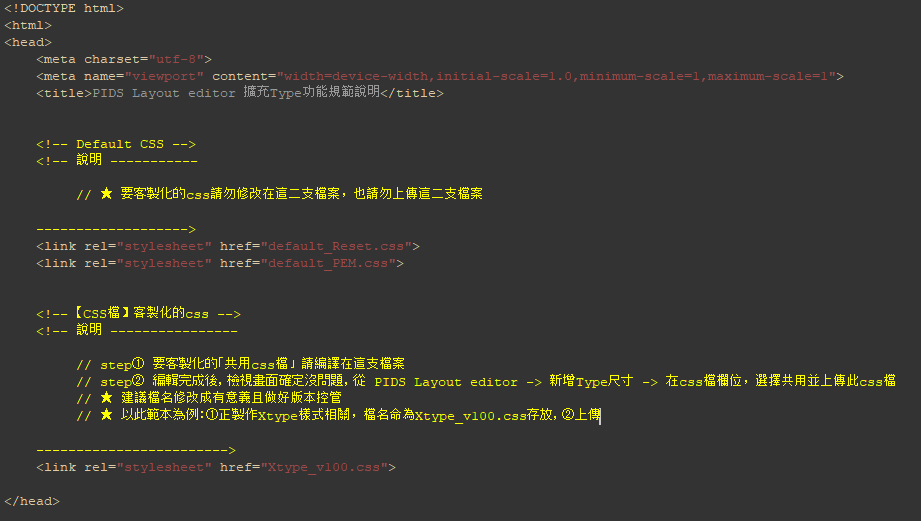 製作 共用css 流程步驟
Include
Include
共用CSS
Default
CSS
開發用html
Export
default_Reset.css
default_PEM.css
範本Xtype_v100.css
PIDS_preview.html
Step① 開啟PIDS_preview.html，在<head>共載入三支css檔，僅需修改Xtype_v100.css
Step② 修改完畢並檢視畫面確定沒問題，儲存且完成此共用css檔製作
★ 勿修改 default_Reset 和 default_PEM 這二支css檔，此為PIDS核心css
★ 請另取檔名並做好版本控管
★ 詳細說明有寫在註解，請遵循規範製作css檔
製作 共用css 規範
請正確指定階層關係，以此範本為例：id="Xtype"，css需編譯 #Xtype 做第一層級
用 #Xtype .classname 來定義下一層級的樣式
請勿直接寫 .classname 來設定樣式
共用CSS
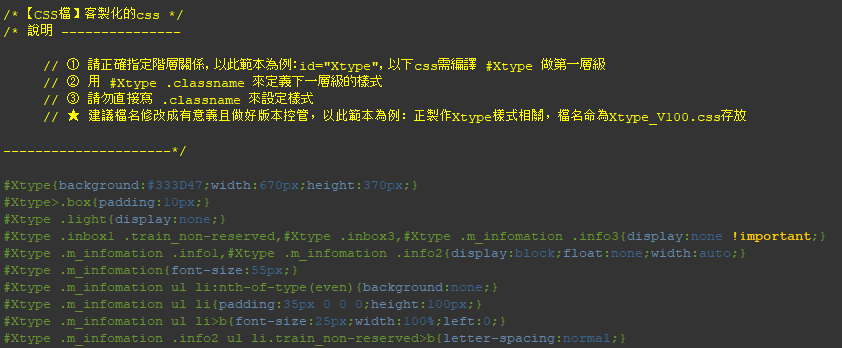 Export
範本Xtype_v100.css
製作 自訂tpl檔
方式1：完全客製化
PIDS_preview.html 註解說明
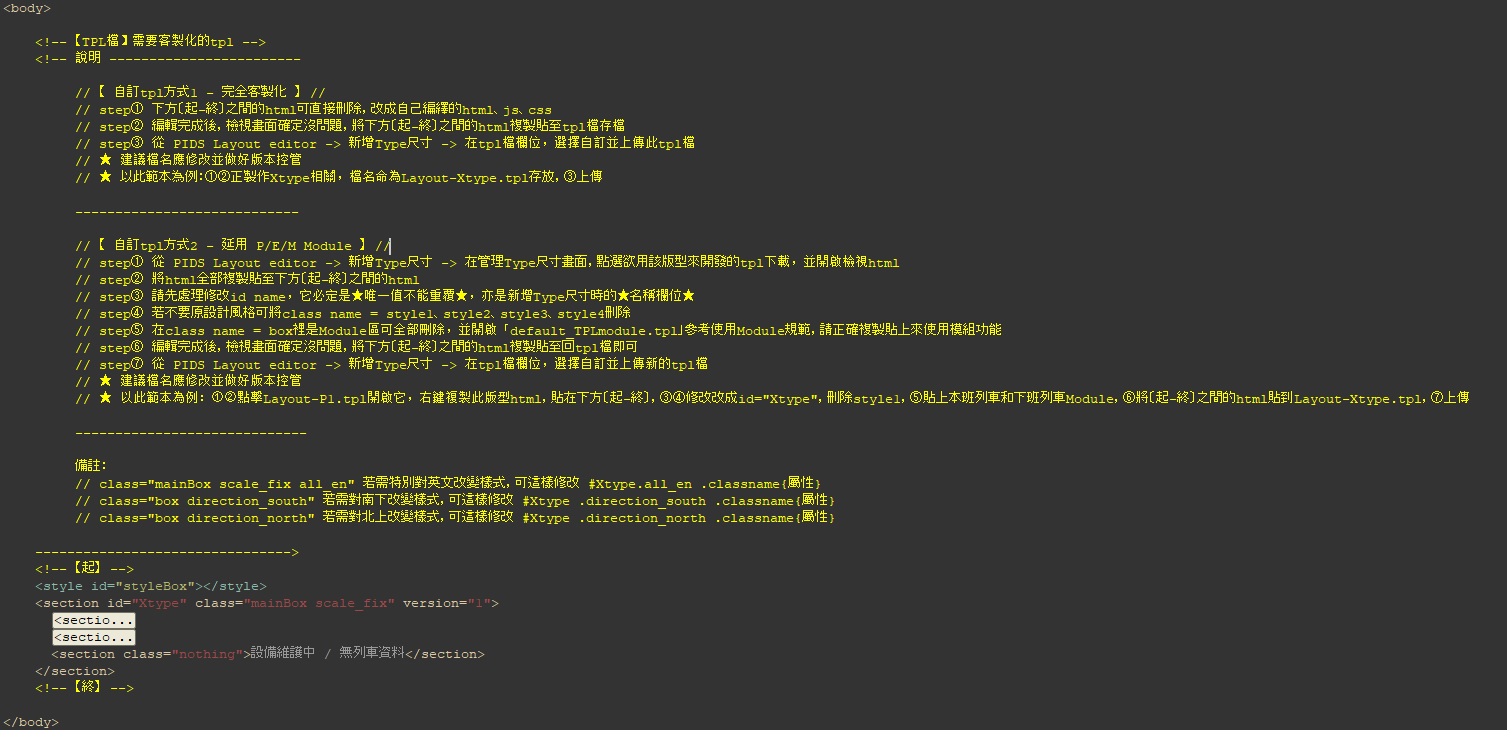 開啟html
紅框處即是
自訂tpl 方式1
製作說明
製作 自訂tpl 方式1-完全客製化 流程
Include
Include
共用css
自訂tpl
Default
CSS
開發用html
Export
default_Reset.css
default_PEM.css
範本Xtype_v100.css
PIDS_preview.html
自訂tpl-方式1：完全客製化
<section id=“NewType”>




</section>
<style>
<html>
<script>
…
在第一層必為section裡
自行編譯html、js、css
Export
範本Layout-Xtype.tpl
★ 詳細說明有寫在註解，請遵循規範製作tpl檔
製作 自訂tpl 方式1-完全客製化 步驟
Step① 刪除紅框處html，且在第一層必為section裡自行編譯html、js、css
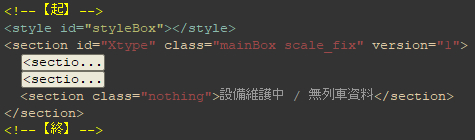 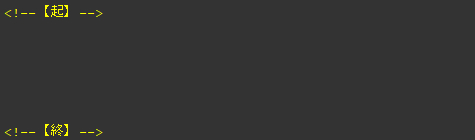 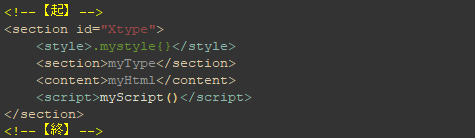 自訂tpl
Step② 複製紅框處html，貼至範本Layout-Xtype.tpl，儲存且完成自訂tpl檔製作
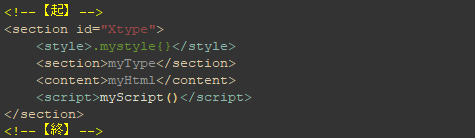 Export
★ 請另取檔名並做好版本控管
範本Layout-Xtype.tpl
製作 自訂tpl檔
方式2：延用P/E/M Module
PIDS_preview.html 註解說明
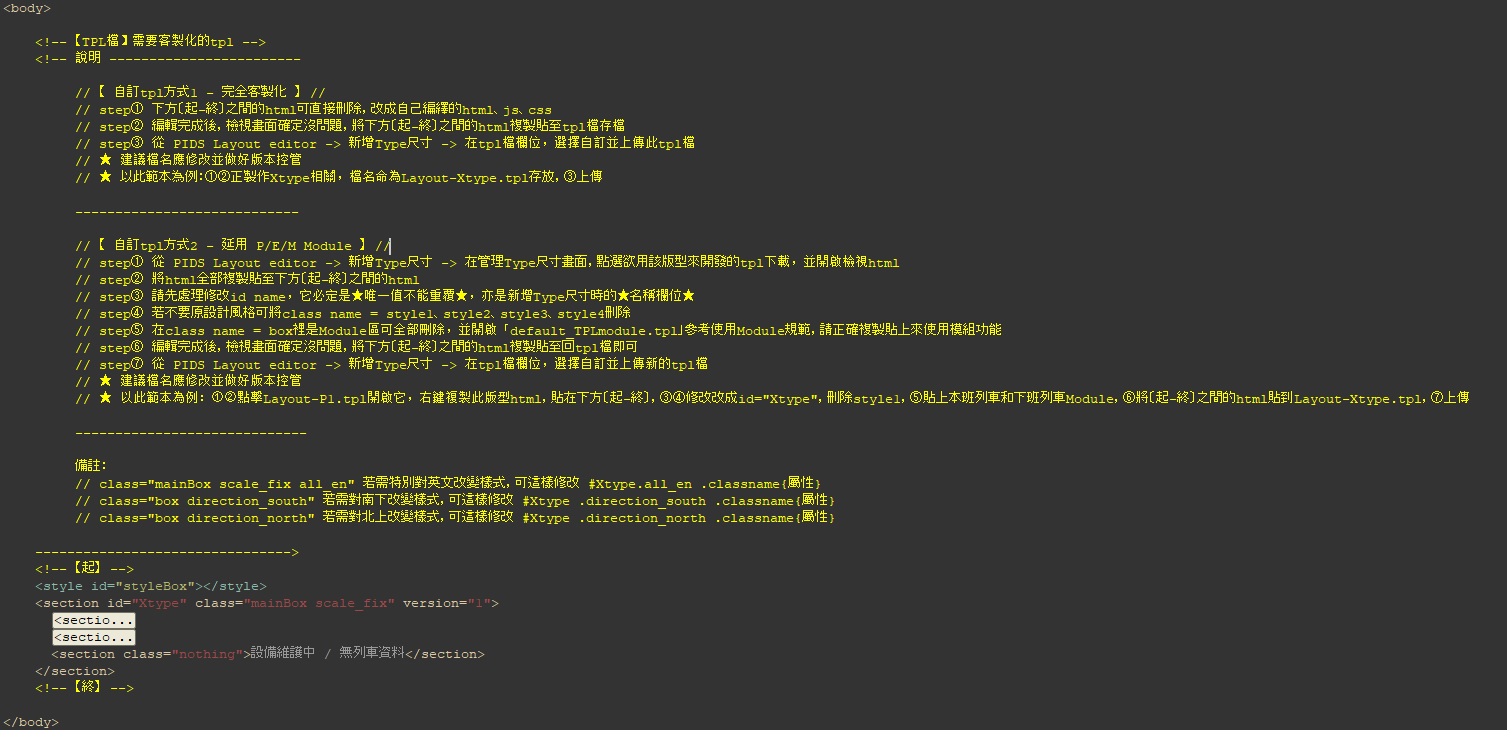 開啟html
紅框處即是
自訂tpl 方式2
製作說明
製作 自訂tpl 方式1-完全客製化 流程
Include
Include
共用css
自訂tpl
Default
CSS
開發用html
Export
default_Reset.css
default_PEM.css
範本Xtype_v100.css
★ 詳細說明有寫在註解，請遵循規範製作tpl檔
PIDS_preview.html
自訂tpl-方式2：延用P/E/M Module
<section id=“NewType”>




</section>
複製使用
本班列車 Module
下班列車 Module
跑馬燈 Module
…
Default
TPLmodule
Export
default_TPLmodule.tpl
PIDS
Layout editor
範本Layout-Xtype.tpl
Layout
Editor
template
Download
複製延用
複製 P/E/M tpl 延用
複製 P/E/M Module使用
Layout-P1.tpl
Download
製作 自訂tpl 方式2-延用P/E/M Module 步驟
Step① 在管理Type尺寸畫面，點選欲用該版型來開發的tpl下載，並開啟檢視html
Step② 將html全部複製貼至下方〔起-終〕之間的html
PIDS_preview.html
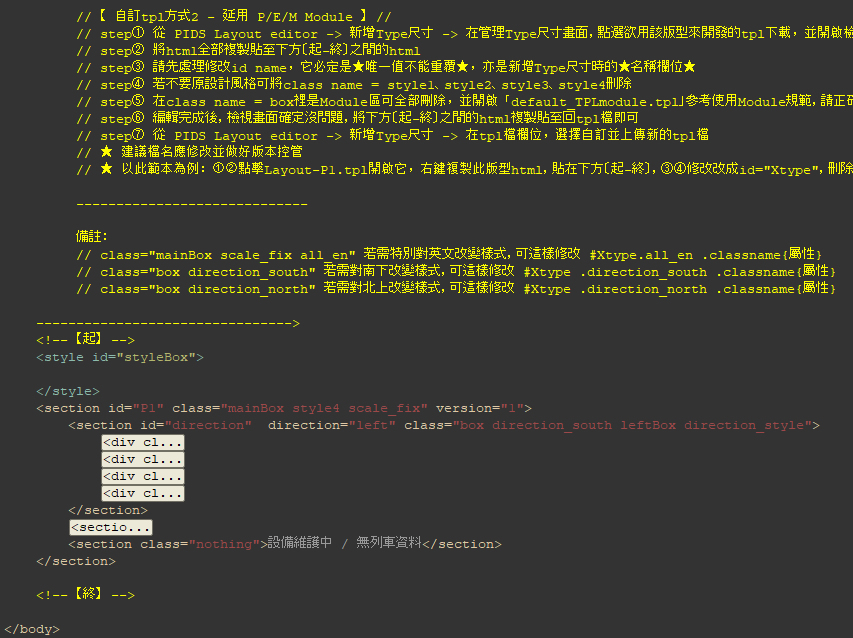 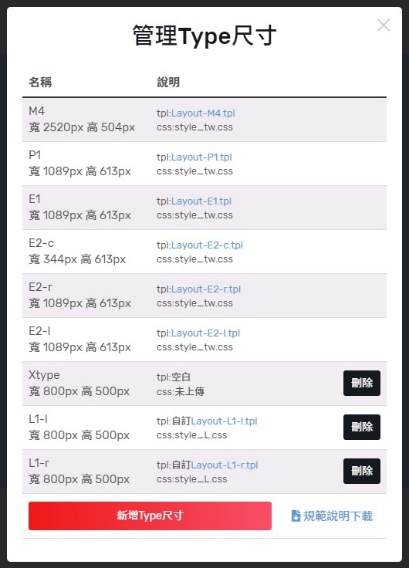 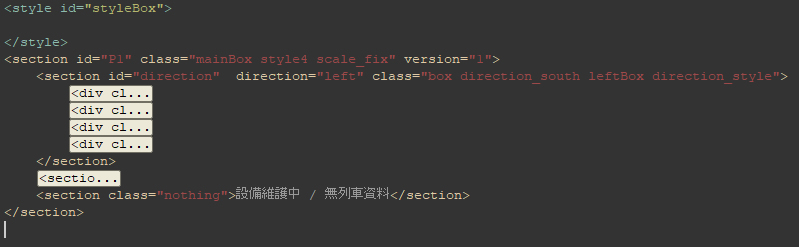 Layout
Editor
template
Download
Layout-P1.tpl
製作 自訂tpl 方式2-延用P/E/M Module 步驟
Step③ 請先處理修改id name，它必定是★唯一值不能重覆★，亦是新增Type尺寸時的★名稱欄位★
Step④ 若不要原設計風格可將class name = style1、style2、style3、style4刪除
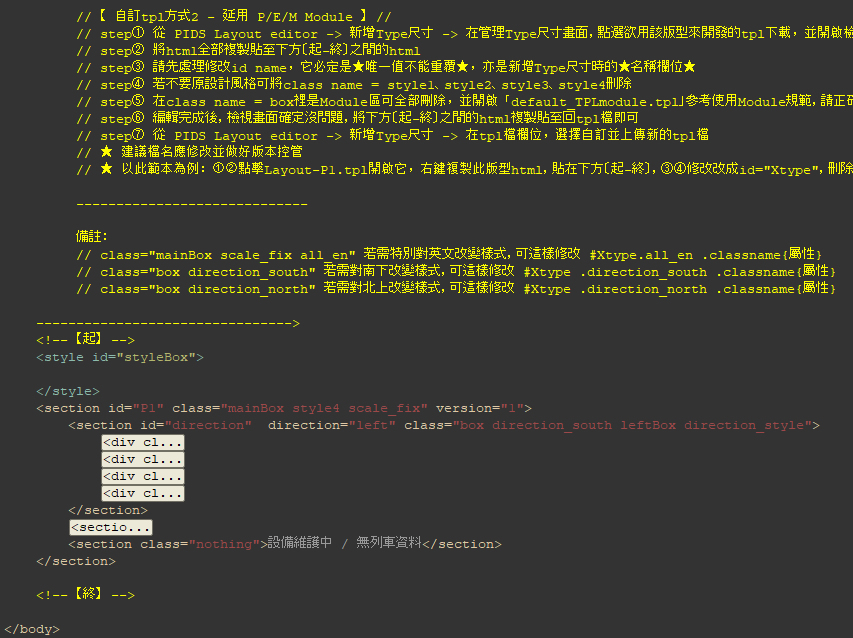 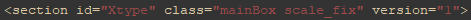 製作 自訂tpl 方式2-延用P/E/M Module 步驟
Step⑤ 在class name = box裡是Module區可全部刪除
             並開啟「default_TPLmodule.tpl」參考使用Module規範
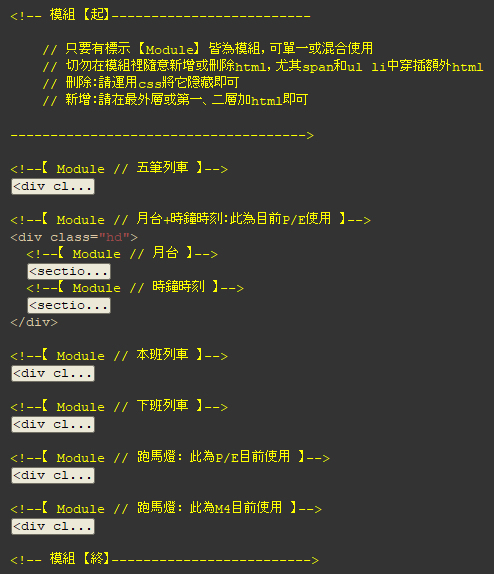 Default
TPLmodule
default_TPLmodule.tpl
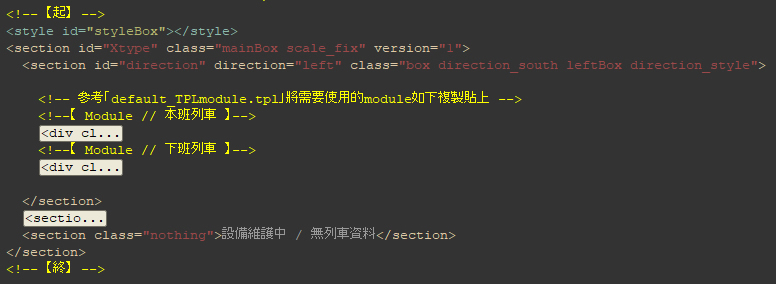 ★ 詳細說明有寫在註解，請正確複製貼上來使用模組功能
製作 自訂tpl 方式2-延用P/E/M Module 步驟
Step⑥ 複製紅框處html，貼至範本Layout-Xtype.tpl，儲存且完成自訂tpl檔製作
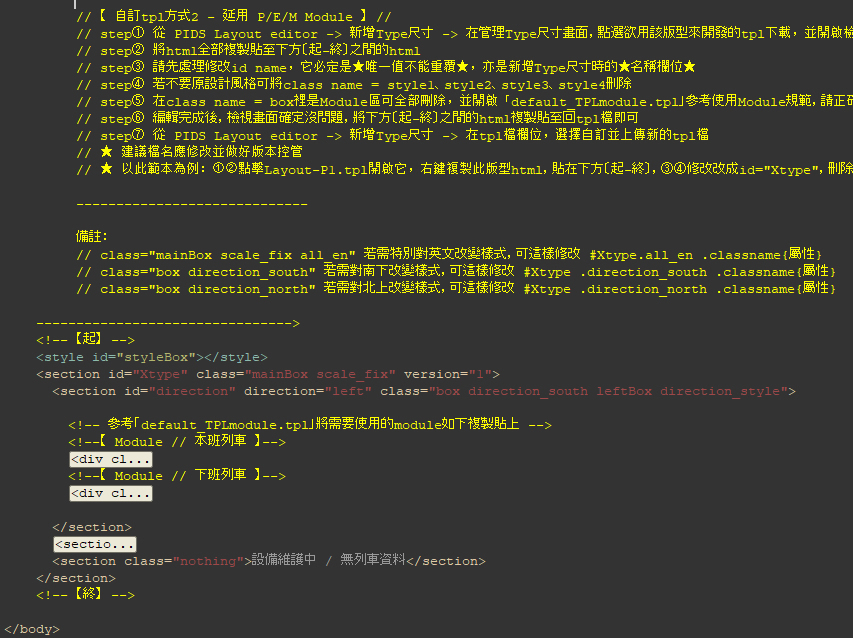 自訂tpl
Export
範本Layout-Xtype.tpl
★ 請另取檔名並做好版本控管
To learn more about Delta, 
please visit www.deltaww.com